TRANSFORM
Strategies to Advance Women in Higher Education
Melanie Hatch, Ph.D.
Virginia Arp, Elisa Konieczko, Sreela Sasi, Weslene Tallmadge, Karinna Vernaza, Theresa Vitolo
1
Outline
Introduction

TRANSFORM Goals and Objectives

Strategies
Dual Career Services
Research Initiation Award for Early-Career Faculty or for Mid-Career Faculty
Leadership Development
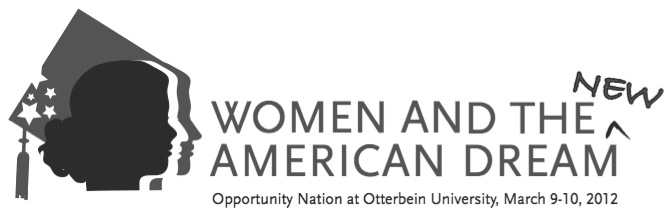 2
Leadership and Gender
Does it really matter?
Caliper Group (2005)
Women are more persuasive and inclusive
Women take more risks
C. Brush (2006)
Women see interconnected relationships
Encouragement and motivation
Need female perspective!
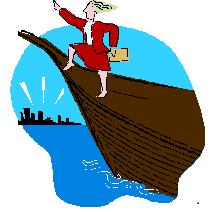 3
Women in STEM*
Hold ½ of all jobs but fewer than 25% in STEM disciplines
Women in STEM-related jobs earn 33% more than in non-STEM jobs
Only 25% or women with STEM-related degrees work in STEM-related jobs
Majority of female STEM majors choose physical or life sciences (men choose engineering)

*www.esa.doc.gov
4
Women in STEM at GU
We have approximately 200 total faculty
 48% are women and 28% of STEM faculty are women
Women faculty by rank*
Assistant Professors – 33%
Associate Professors – 33%
No women full professors
Limited opportunities for employment of spouses

*At the time of grant application
5
Women in Leadership Positions
Vice President Level*
Four male and one female

Dean Level
One male and two female

Department Chair (STEM)
Six male and two female

*At time of grant application
6
Why So Few? presents evidence that social and environmental
 factors contribute to the underrepresentation of 
women and girls in STEM
Eight research findings in three areas:	

    How social and environmental factors 
     shape girls’ achievements and interests 
     in math and science

   The climate of college and university 
    science and engineering departments

   Continuing influence of bias
Source:  American Association of University Women, Why So Few? Women in Science, Technology, Engineering, and Mathematics, 2009.
[Speaker Notes: The project brings together current research findings the potential to influence public understanding on gender issues in science, technology, engineering and mathematics. In particular, we sought research that could counter cultural beliefs about women’s capacity in mathematics and science, their interest in STEM and their ability to withstand the rigors of a careers in STEM fields.

AAUW drew on the large body of academic research on gender and science, and conducted interviews with top researchers and identified eight research findings that help to explain the underrepresentation of women and girls in STEM. Using multiple databases, including the web of science, ProQuest, Social Science citation index and J-Stor, AAUW staff identified and reviewed hundreds of articles from fields such as psychology, sociology, education and cognitive science and identified eight research projects. These projects have findings that are well respected in the research community, as measured by publication in peer-reviewed journals, the number of citations, and other forms of public recognition. 

These eight research findings fall on the nurture side of the nature-nurture debate, and each supports that social and environmental factors clearly contribute to the underrepresentation of women in science and engineering. 

The research findings are organized into three areas:
 How social and environmental factors shape girls’ achievements and interests in math and science; 
 How the climate of university science and engineering departments affects women’s—both students and faculty—experience in STEM fields; and
 The continuing role of bias in limiting women’s success in STEM in education and the workplace.]
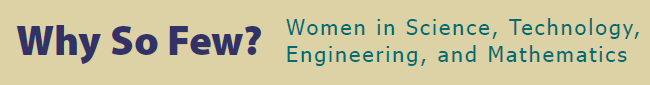 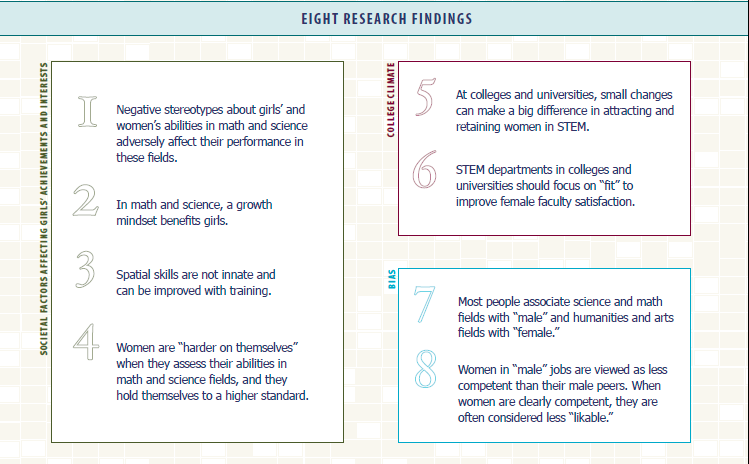 [Speaker Notes: Here are the 8 research findings]
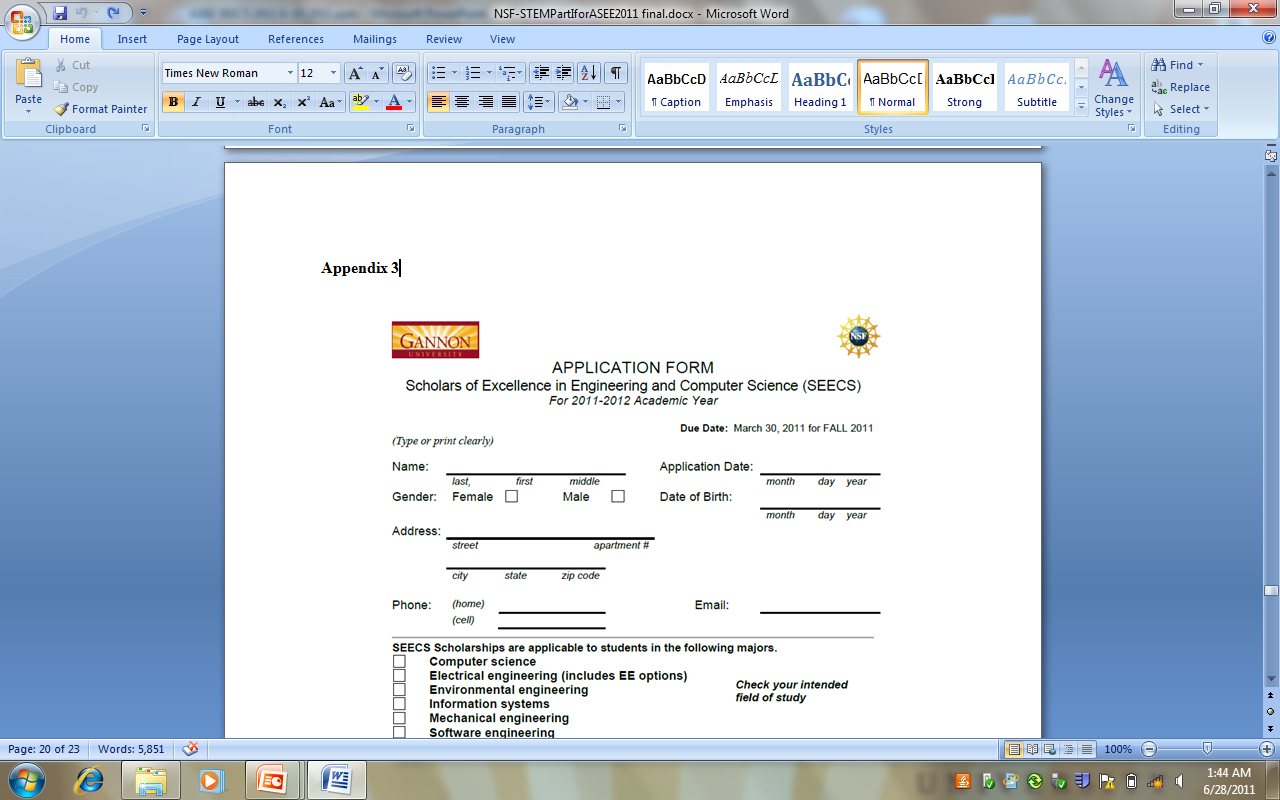 Background
National Science Foundations, Division of Human Resource Development
Partnerships for Adaptation, Implement and Dissemination (ADVANCE-PAID)
TRANSFORM, Teaching Research Advancement Network to Secure Female Faculty For Organizational Retention and Management

Applied in November 2010
Grant of $385,919 awarded in September 2011
9
TRANSFORM
Goal
To increase the recruitment, retention, advancement, and leadership development of STEM female faculty at Gannon. 

Vision
To have Gannon University be regionally recognized as an institution supporting and developing female faculty throughout their careers.
10
11
Four Objectives
``
12
Dual Career Services
Strategy 1
13
Strategy 1:  Dual Career Services
Objective 1:  Recruitment of STEM female faculty members
14
Progress to Date		Strategy 1: Dual Career Services
Recruited all local universities

Indentified set of local businesses

Hired HR firm

Advertised for programmer/database administrator
15
Research Initiation Award for Early-Career Faculty or for Mid-Career Faculty
Strategy 2
16
Strategy 2: Research Initiation Award
Objective  2: To increase the number of Gannon female faculty achieving advancement in rank
17
Progress to DateStrategy 2: Research Initiative Award
Research proposals solicited from female, Assistant and Associate Professors of STEM disciplines

Six proposals received from 12 potential candidates

Review of proposals in progress

Awardee receives
3 credits release time per semester/2 years
$7500 as grant funds
18
Leadership Development
Strategy 3
19
Strategy 3:  Leadership Development
Objective 3:  Prepare female faculty to hold leadership positions


Objective 4:  Educate deans, department chairs, and faculty  leaders about issues affecting female faculty
20
Strategy 3:  Activity 1
21
Strategy 3: Activity 1Proposed Curriculum for Year 1 and 2
22
Progress to DateStrategy 3: Leadership Development
Activity 1: Leadership Development Training
Two workshops conducted to date; two hours long




Survey Results
Leadership Series # 1: 73% strongly agreed and 27% tend to agree that the content was beneficial and that they will be able to apply the ideas to their job.
Leadership Series # 2: 59% strongly agreed  and 35% tend to agree that their was a good balance between presentation and group involvement.
Survey Results: Leadership Series # 1
23
Survey Results: Leadership Series # 2
24
25
Strategy 3:  Activity 2
26
Strategy 3:  Activity 3
27
BudgetFive Year Allocation
28
Acknolwedgement
This work is supported by the National Science Foundation Award HRD-1107015.

Questions